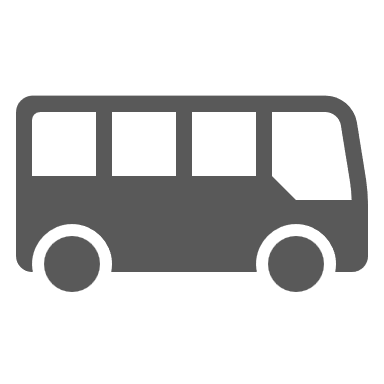 号車
バス座席表
大型観光バス 
910
乗降口
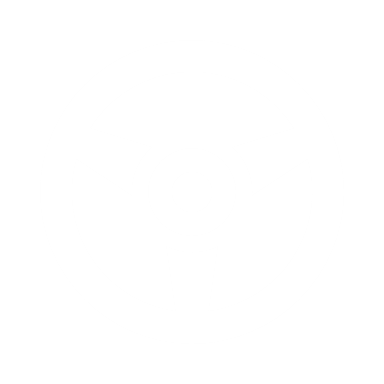 運転席
冷蔵庫
補
補
補
補
補
補
補
補
補
補
補
1
2
3
4
5
6
7
8
9
10
11
12
全席 60席　正座席 49席　補助席 11席
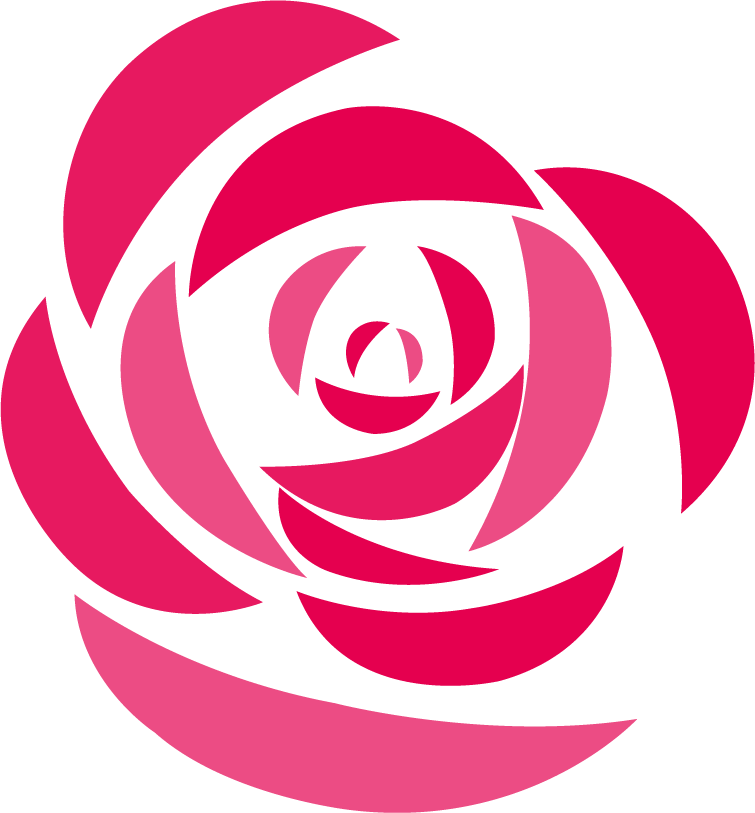 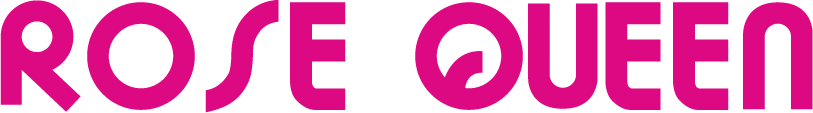 ローズクィーン交通株式会社
群馬県吾妻郡東吾妻町川戸196-1　☎0279-26-3171